ЛЕКЦІЯ 1
Інтернет - бізнес
Про курс:
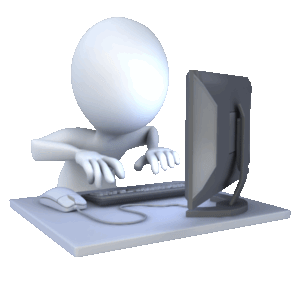 Тип контролю – екзамен
 Проміжні контролі – 2 шт
 Обов'язкове виконання індивідуального завдання в MOODLE (15 балів)
 Додаткові завдання в MOODLE (5 балів за кожне)
 Реєстрація на парі (1 бал) https://docs.google.com/forms/d/1eny9_fkoIAtOHpDWlu345Ru6Scokgkc6zJXEF41aCs8/edit?usp=sharing
Інтернет бізнес = e-Commerce?
Це вид бізнесу, при якому взаємодія (транзакції) між учасниками комерційних угод відбувається за допомогою інформаційних технологій (електронні платежі, електронний цифровий підпис тощо) або через інтернет (інтернет-комерція)
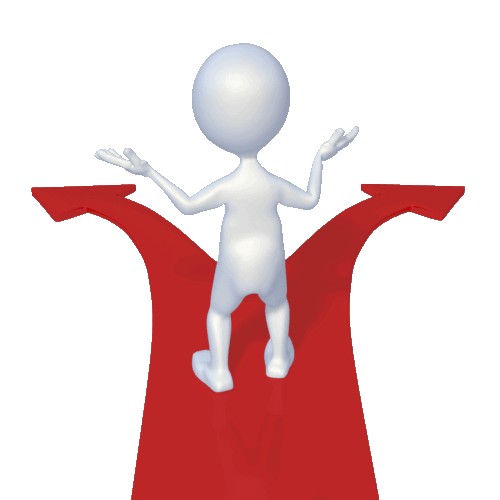 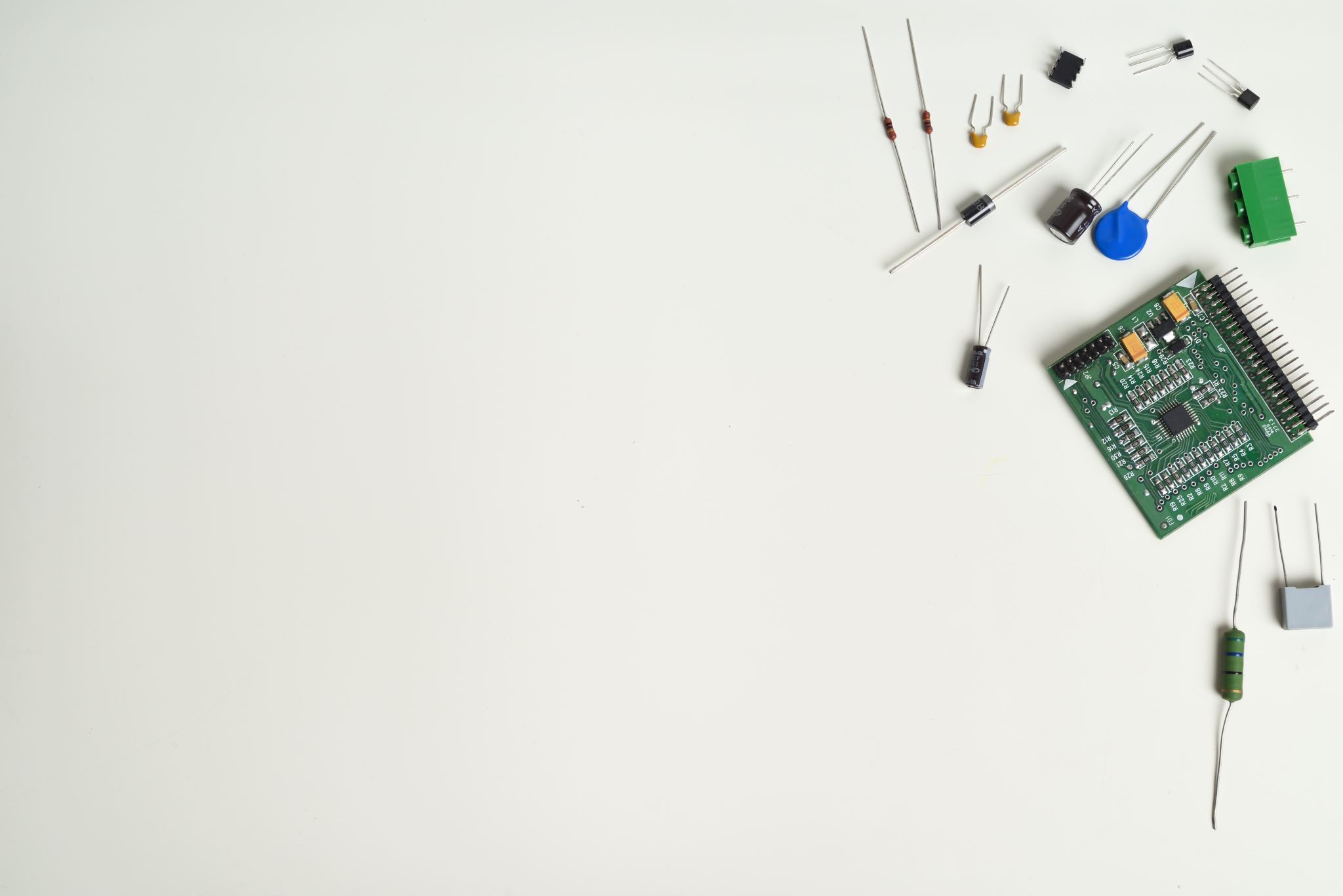 e-Commerce:
Електронна комерція, по суті, з'явилася раніше свого терміну - у 1960-і рр.., в епоху Mainframe-based додатків. Одними з перших таких програм були сервісні комп'ютерні програми для транспорту - замовлення квитків, обмін даними між різними транспортними службами, підготовка та узгодження маршрутів руху суден і літаків.
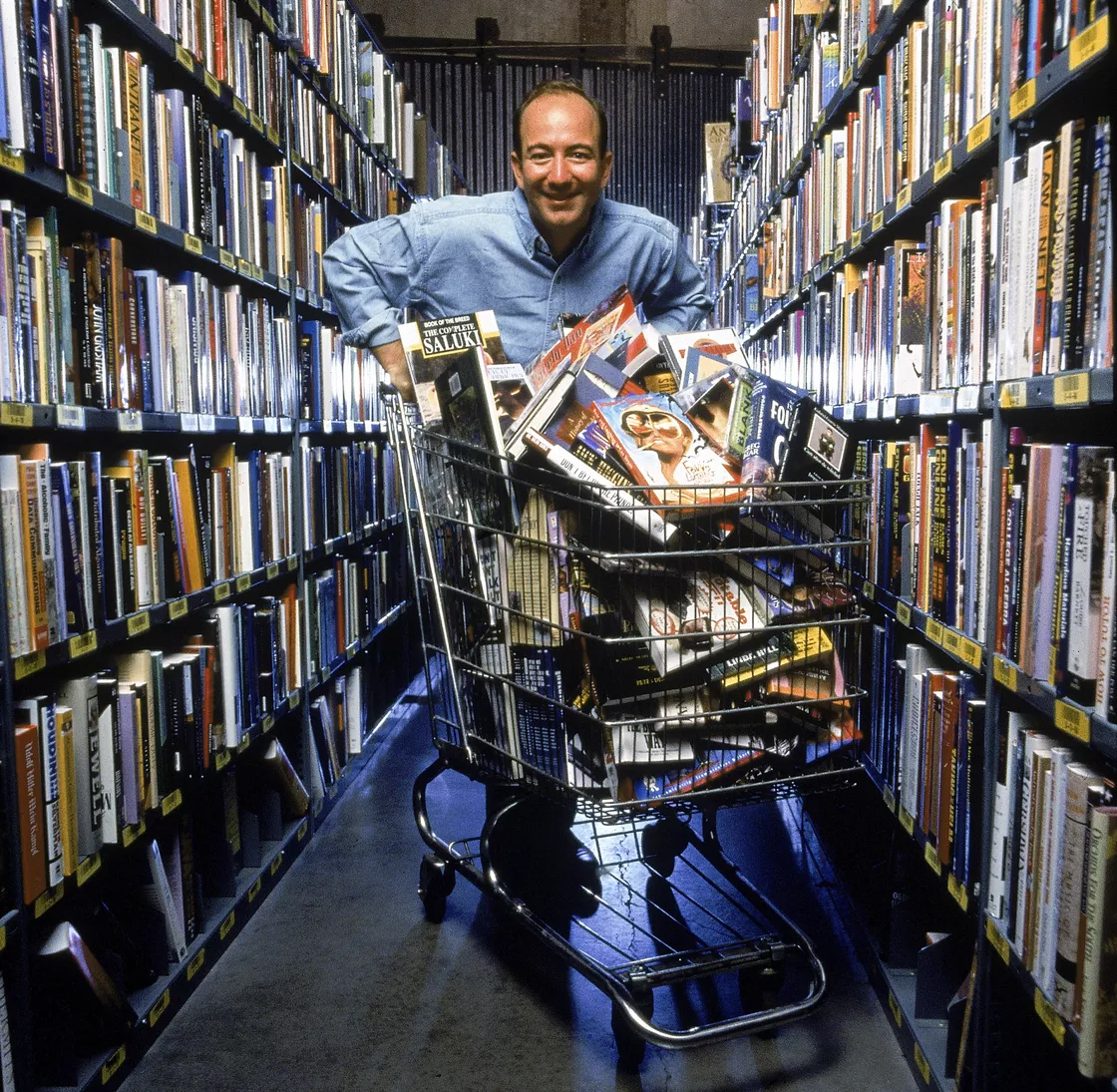 приклад e-Commerce:
У 1994 р молодий фінансовий аналітик Jeff Besoz зацікавився швидким зростанням Інтернет. Він склав список з 20 типів товарів, які, на його думку, повинні добре продаватися через Інтернет. Після ретельного аналізу він вирішив, що перше місце в цьому списку займають книги.
5 років тому річний обсяг продажів створеної ним компанії Amazon.com досяг $ 600 млн. Besoz ні фахівцем в області продажу книг, але він уявляв собі, що книга є недорогим товаром і часто являє собою імпульсивну покупку.
Щороку в світі друкується близько 4 млн назв книг, причому більш 1 млн - на англійській мові. Видавництв безліч, монополії в цій галузі немає. Але будь-який, самий великий магазин продає не більше 200 тис .. назв.
Besoz розмістив свою фірму в Сіетлі, в регіоні, багатому програмістами і поблизу від найбільших в світі складів книг.
Він організував зворотний зв'язок зі своїми покупцями, збираючи інформацію як про видаваних книгах, так і про купівельні інтересах. Було створено віртуальне співтовариство покупців.
Besoz організував взаємовигідну зв'язок (взаємні гіперпосилання з подальшим відрахуванням відсотка від продажів) з сайтами, наприклад, продають іграшкові залізниці і т.п.
З 1998 р Amazon.com став продавати також CD і відеофільми, а також надавати інформацію про плановані публікаціях.
Amazon.com є прикладом Інтернет-фірми, створеної "з нуля".
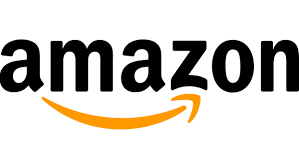 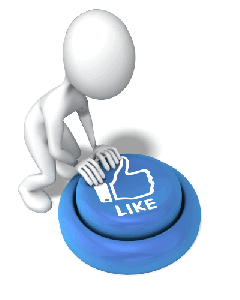 види бізнесу в Інтернеті
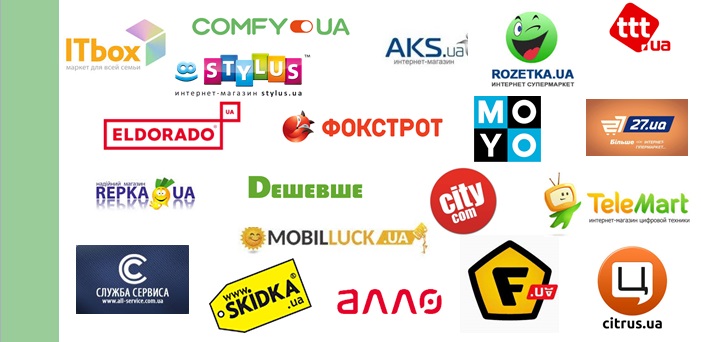 Торгівля в Інтернеті:
Інтернет магазини.
Той самий класичний магазин, тільки практично вся його діяльність ведеться в умовах онлайн-середовища. Сайт інтернет-магазину повинен містити каталог товарів і давати відвідувачеві можливість оформлення замовлення продукту, який йому сподобався. Решта опцій та можливостей – на розсуд власника, оскільки в сучасних реаліях реалізувати можна практично все.
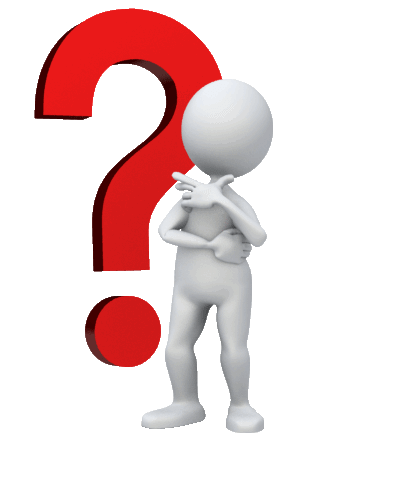 ЯКІ ПЕРЕВАГИ ІНТЕРНЕТ МАГАЗИНУ???
Лендінги
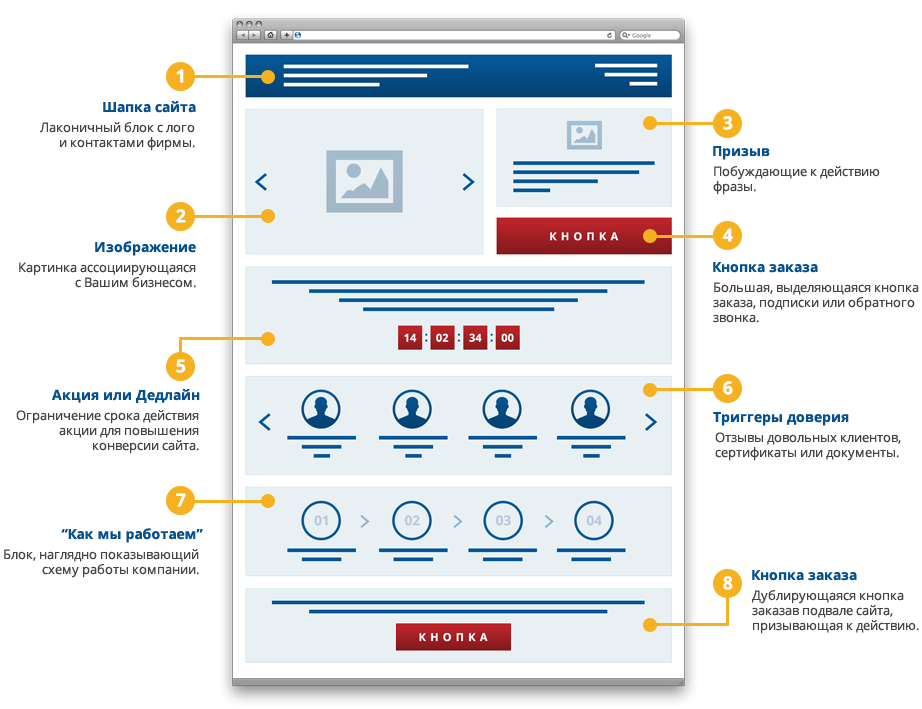 Як і інтернет-магазини, лендінги створюються з метою продажу певних товарів через сайт. Тільки, на відміну від перших, landing page складаються лише з однієї сторінки і найкраще підходять для продажу якого-небудь конкретного товару або нового продукту. Їх ні в якому разі не варто розглядати в якості заміни інтернет-магазину, а от як доповнення – хороший варіант. У будь-якому випадку тут необхідно експериментувати, тому що багато що залежить від самого товару та інструментів інтернет-маркетингу, які використовуються. Залежно від тематики, за допомогою лендінгів можна вийти на обіг 100 тисяч гривень і вище.
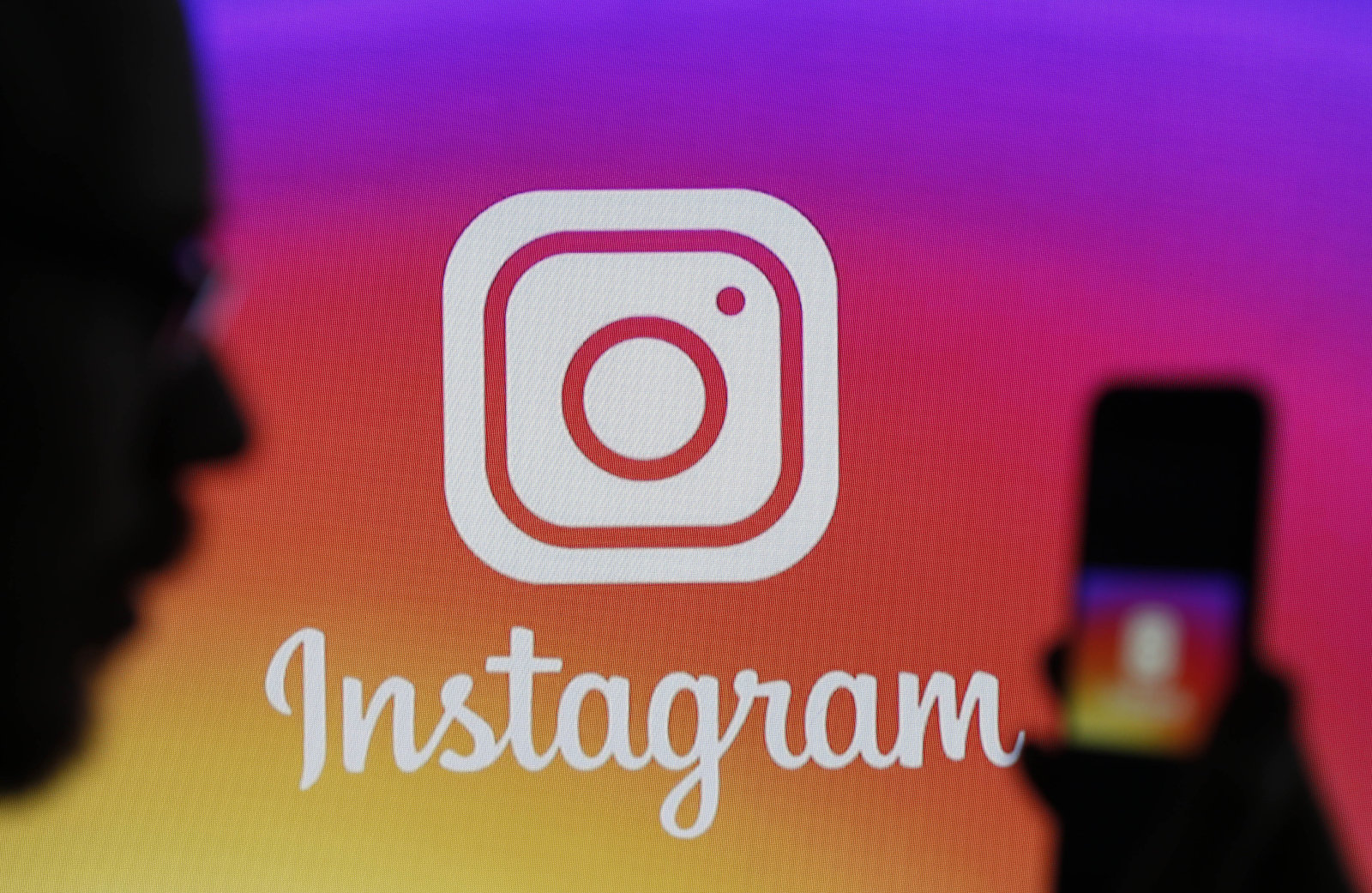 Продажі в соціальних мережах
На відміну від повноцінного сайту інтернет-магазину, соціальні мережі в плані продажів володіють вкрай обмеженим функціоналом, проте використовуються багатьма, зважаючи на свою безкоштовність. Суть такого підходу – у створенні публічної сторінки або спільноти, роботі над збільшенням кількості учасників і пропозицією товару цієї аудиторії. Працює це далеко не у всіх нішах, але все ж працює. Наприклад, продаж одягу та аксесуарів йде добре, а от продавати так само успішно автозапчастини через Фейсбуку вас навряд чи вийде
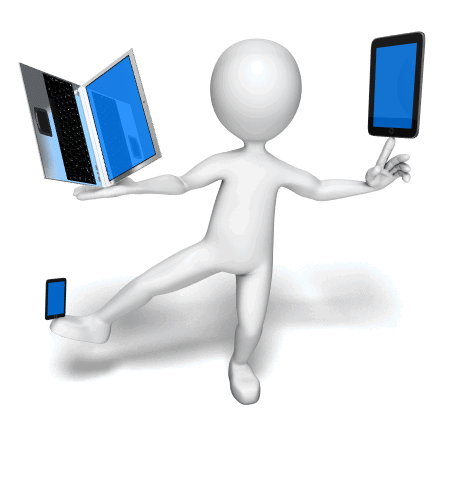 Сайти оголошень
Такі площадки активно використовуються для найрізноманітніших цілей, у тому числі продажу товарів і пропозиції послуг. Сайти оголошень можна використовувати як в якості основного джерела генерації продажів, так і в якості додаткового, особливо на етапі розвитку бізнесу. Основними такими сервісами є OLX.ua для України
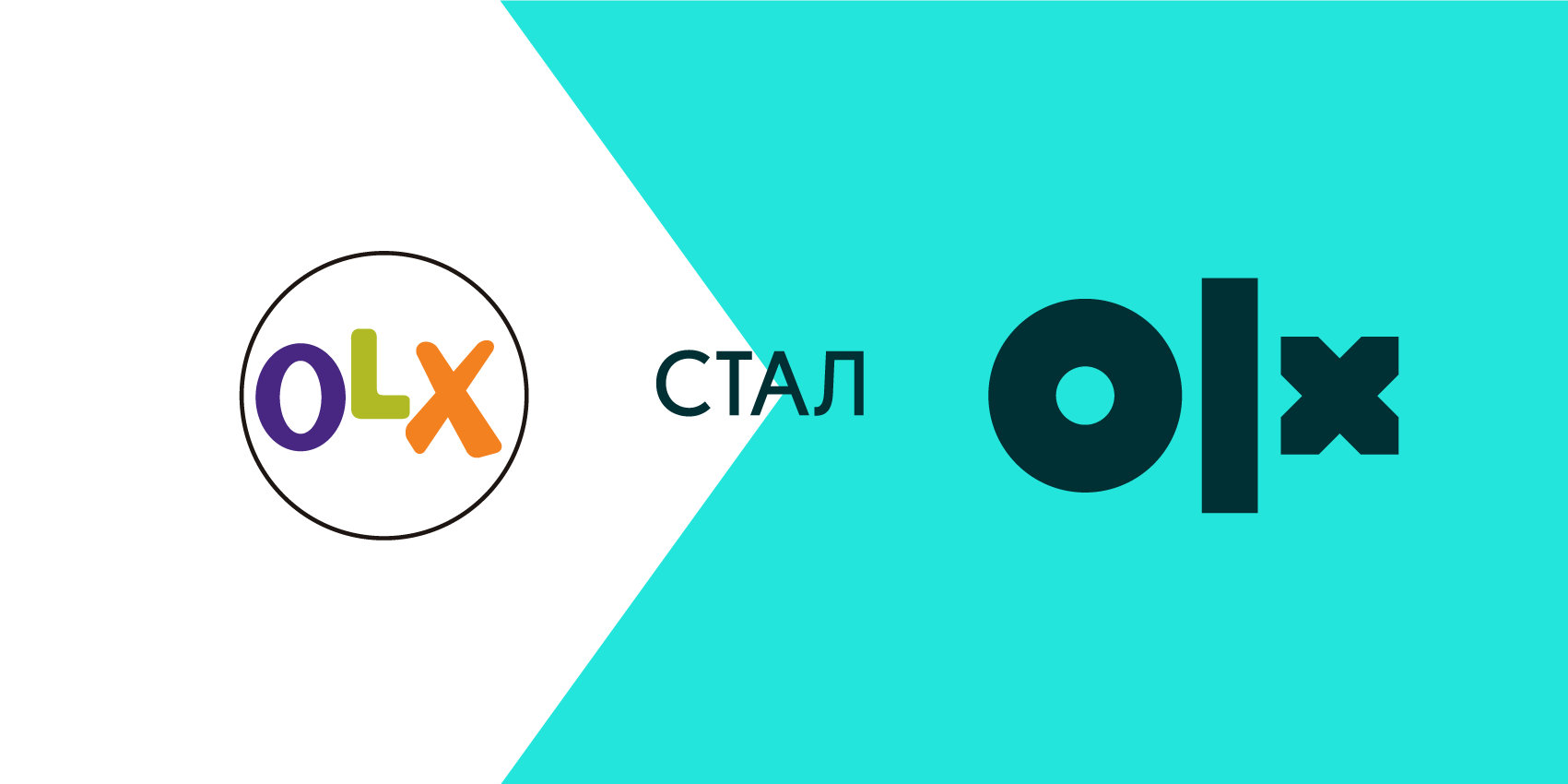 Переваги та недолікі
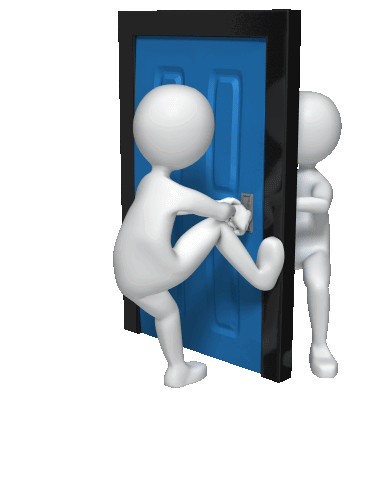 Переваги сайтів оголошень – в безкоштовності, досить широкому охопленні аудиторії і можливості використання інтегрованих інструментів для просування свого оголошення всередині ресурсу. Також варто відзначити можливість їх використання для залучення клієнтів із дуже широкого спектру пропозицій товарів і послуг. Можливий обіг при такій схемі роботи: 20 – 30 тисяч гривень.

Недоліків, щоправда, теж вистачає – залежність від платформи, висока активність з боку інших продавців, обмежені можливості і неможливості масштабування. Як і у випадку з соціальними мережами, сервіси оголошень краще використовувати для тестування цікавих тематик і попиту на товари, якщо ви прийняли рішення почати бізнес в Інтернеті, але ще не визначилися з напрямком.
Пропозиція послуг
ВЕБ-РОЗРОБКА. Сайти не з’являються самі по собі, навіть найпростіші сторінки хтось розробляє. Цілі можуть бути різними – для себе, для друзів або клієнтів. Останній напрям і є повноцінним бізнесом, а попит на такі послуги підтверджується великою кількістю веб-студій, які є не тільки у великих мегаполісах, але й невеликих провінційних містечках. Причому, крім компаній, існує й чимало незалежних розробників-фрілансерів, у яких може навіть не бути власного сайту, а своїх клієнтів вони отримують за рекомендаціями або на спеціалізованих біржах.
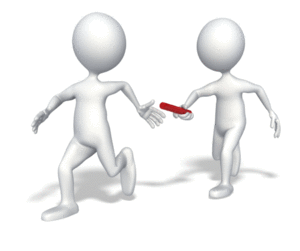 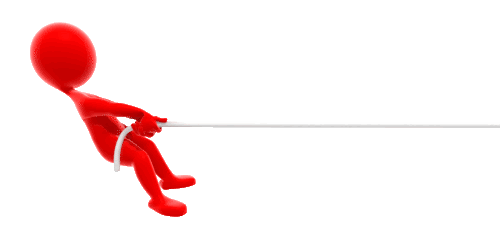 Переваги та недоліки
Перевагою веб-розробки як бізнесу в Інтернеті є низький поріг входження. Для кваліфікованого виконавця достатньо всього лише наявності комп’ютера та доступу до Мережі. Навіть більшість спеціалізованих програм поширюються абсолютно безкоштовно, за freeware-ліцензією. Наступний важливий крок у цьому бізнесі – оренда офісу і робота в напрямку зростання.
Основних недоліків тут існує декілька. Перший важливий момент – високий рівень конкуренції в даній ніші і труднощі залучення клієнтів, бо останні часто нездатні розібратися в якості роботи і просто вибирають того виконавця, який запропонує нижчу ціну. Другий недолік – із збільшенням кількості проектів в будь-якому випадку необхідно збільшувати штат персоналу, оскільки кожен фахівець здатний якісно обслуговувати лише досить обмежену кількість клієнтів одночасно.
Лідогенерація
Мова йде про маркетингову тактику, спрямовану на збір контактної інформації потенційних клієнтів і передачі їх замовнику. Методи лідогенераціі в Інтернеті передбачають збір лідів за допомогою таких інструментів, як тематичні сайти, лендінги, контекстна реклама, e-mail-маркетинг, сторінки і таргетована реклама в соціальних мережах.
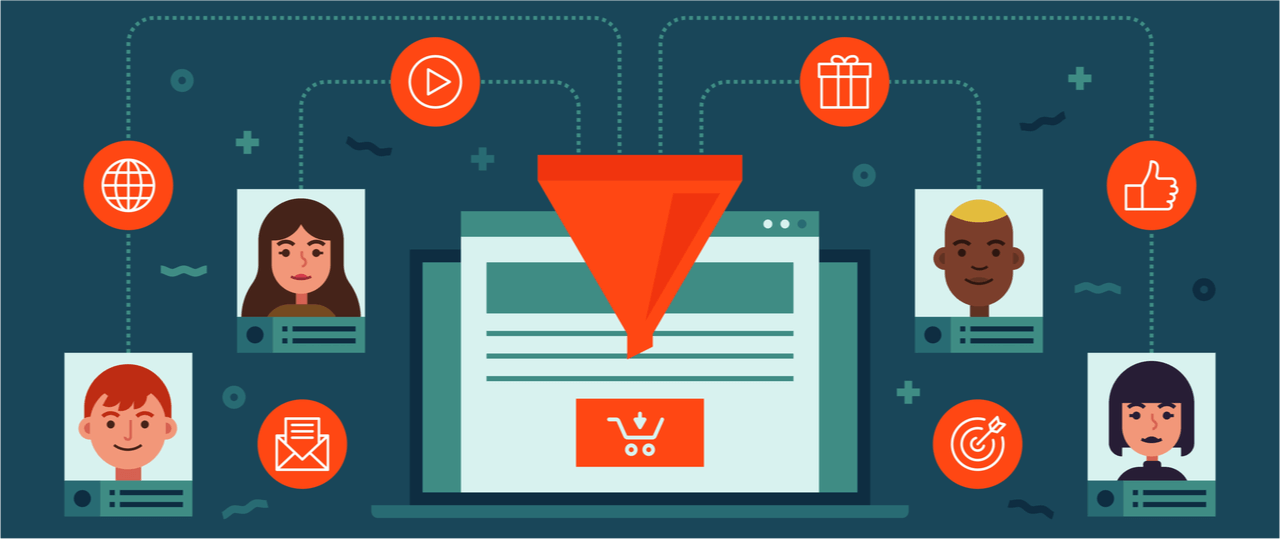 *Конте́кстная рекла́ма — тип интернет-рекламы, при котором рекламное объявление показывается в соответствии с содержанием, выбранной аудиторией, местом, временем или иным контекстом интернет-страниц
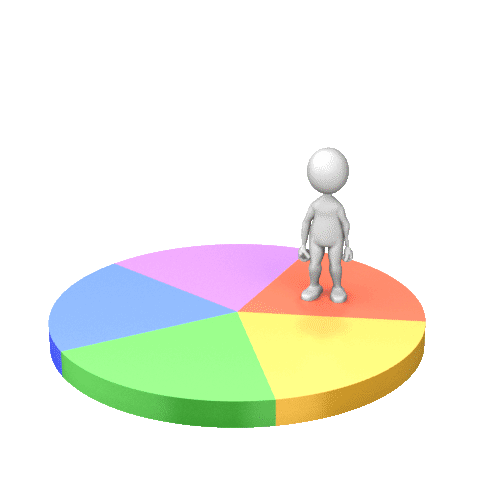 Фріланс
Це загальна назва, що застосовується для визначення різних видів віддаленої роботи незалежних фахівців за допомогою Інтернету. Будучи досить розвиненим в США і країнах Західної Європи, ринок фрілансу стрімко розвивається і в країнах СНД, залучаючи нових учасників як з боку виконавців, так і з боку замовників. 

Найбільш поширеними спеціалізаціями сучасних фрілансерів є такі напрямки роботи, як:
програмування і веб-розробка;
графічний дизайн;
копірайтинг та переклад текстів;
аутсорсинг і консультації;
послуги в сфері інтернет-маркетингу;
та багато інших.
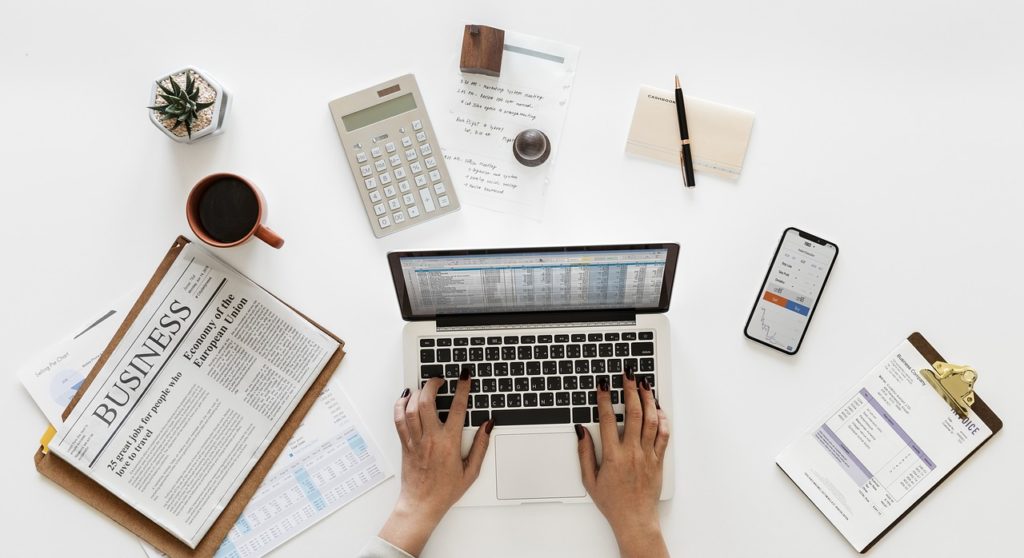 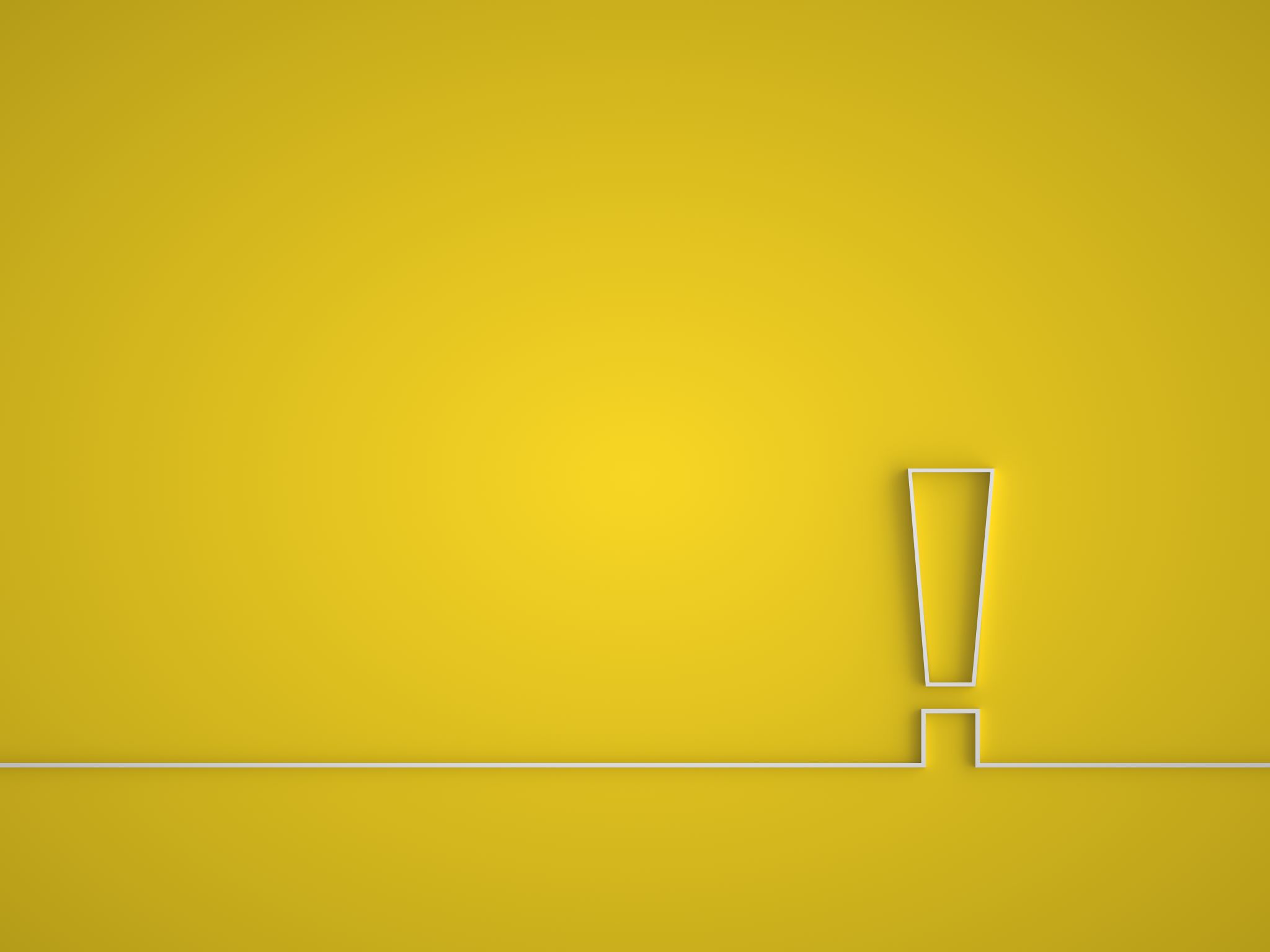 Бізнес на сайтах
Контекстна реклама. Метод монетизації веб-проектів, який чудово підходить для сайтів із високою відвідуваністю. Сітки відвідуваних тематичних сайтів – вид бізнесу, який став актуальним декілька років тому із зростанням кількості рекламодавців в Google AdWords. Варто відзначити, що сайт комерційної тематики з відвідуваністю 10 тисяч відвідувачів на день і вище може приносити своєму власникові дохід такий, як невеликий бізнес в оффлайні. При цьому витрати на його підтримку і розвиток будуть відчутно нижчими. Це і приваблює в дану нішу нових гравців, незважаючи на постійне зростання конкуренції практично у всіх тематиках. Тут дуже багато залежить від ціни кліка – в комерційних тематиках вона може бути в 8 – 10 разів вищою, ніж у розважальних.
CPA
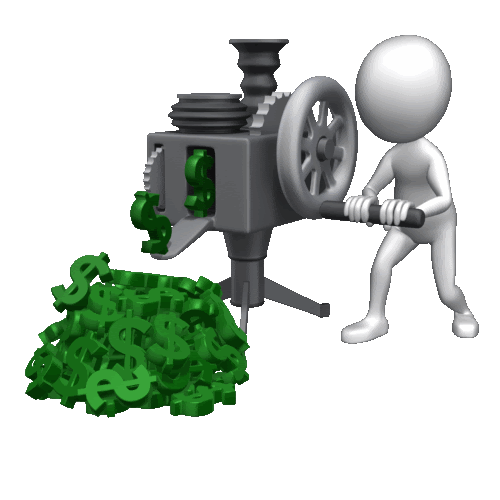 Абревіатура терміна Cost Per Action перекладається з англійської як «оплата за дію» і передбачає оплату вебмайстру з боку рекламодавця після того, як приведений ним на сайт рекламодавця користувач зробить певну дію. Прикладом таких дій можуть бути замовлення товару, перегляд певної сторінки, завантаження файлу тощо. CPA як модель реклами вигідна для багатьох груп рекламодавців, які використовують Інтернет як канал залучення клієнтів: інтернет-магазинів, туроператорів, юристів, банків та багатьох інших.
Модель CPA вигідна вебмайстрам, оскільки передбачає досить високу ставку за оплату цільової дії. Для рекламодавця такий вид реклами хороший своєю економічністю, адже цільові дії легше відстежити і в кінцевому результаті прибуток вищий, ніж при моделі оплати за кліки. Недоліком такого виду бізнесу можна вважати необхідність наявності великих обсягів тематичного трафіку на сайті вебмайстра і затримки виплат, які часто виникають через тривалість обробки заявок на стороні рекламодавця.
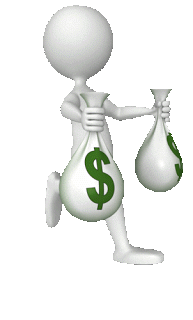 Арбітраж трафіку
Суть даного способу заробітку – залучення або придбання тематичного трафіку і його конвертація різними способами. Наприклад, залучення аудиторії з Фейсбук за допомогою таргетованої реклами та перенаправлення її на сайт рекламодавця, який платить за певну цільове дію, наприклад – реєстрацію нового користувача. Аналогічно можна працювати з інтернет-магазинами, які платять за продаж або різними CPA-офферами. При цьому, залежно від умов рекламодавця, число каналів, що використовуються для залучення трафіку, може бути практично необмеженим.
Основна перевага арбітражу трафіку як бізнесу – швидкість отримання результату, адже для роботи можна обійтися навіть без власного сайту. Також об’єми доходу багато в чому обмежені лише обігом, тобто чим більше ви вкладете, тим більше отримаєте. Із перерахованих переваг легко зрозуміти, в чому ж і мінус такого роду діяльності – при відсутності хорошого досвіду можна з легкістю витратити весь бюджет за короткий час. Та й без великих обсягів вкладень вийти на хороший прибуток теж буде досить проблематично.
ідеЇ для інтернет-бізнесу
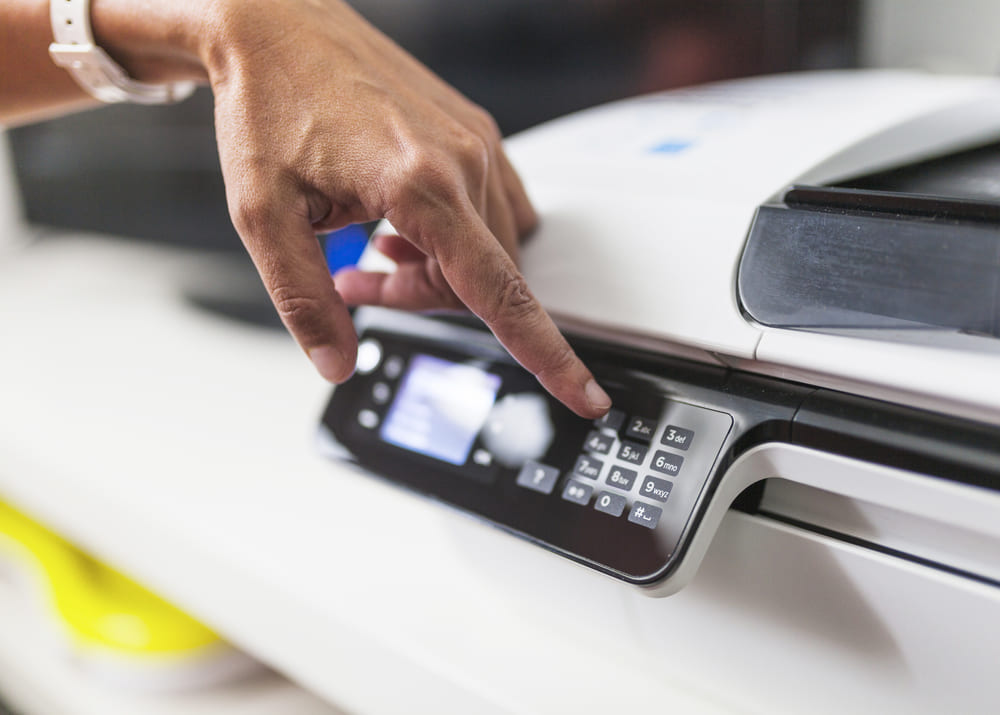 Бізнес онлайн 1: Онлайн копіцентр
Суть ідеї в наступному: клієнт по електронній пошті направляє вам електронний файл з текстом. Це можуть бути курсові та дипломні роботи, електронні квитки, фотографії і т.д. Ви їх роздруковуєте, зшиваєте при необхідності, упаковуєте і відправляєте замовнику через кур'єра. Ось і вся схема. За окрему плату можна редагувати документи. Щоб запустити інтернет бізнес онлайн вам буде потрібно придбати МФУ. Його вартість складе приблизно 15 тис. грн.
Бізнес онлайн 2: Студія SMM
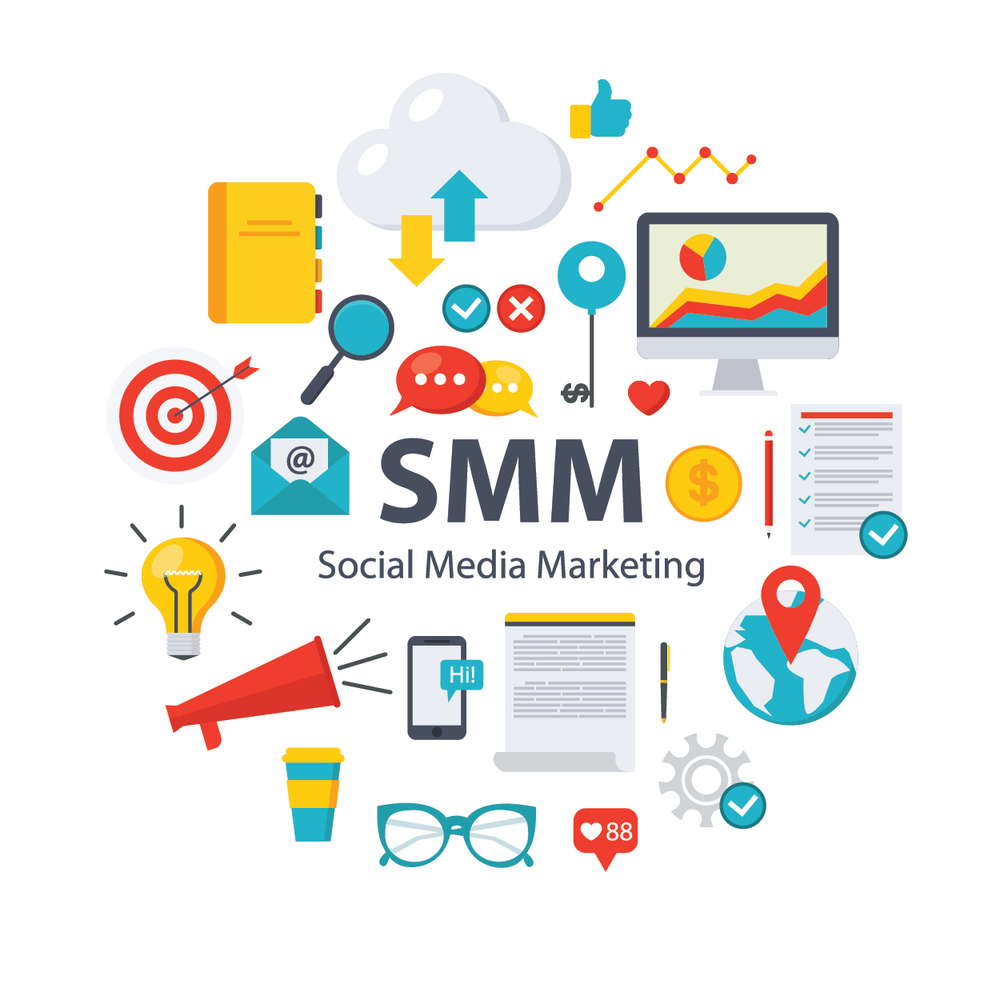 SMM (social media marketing) - бізнес онлайн, який надає послуги по ефективному просуванню на інтернет-майданчиках. Як тільки компанії з'явилися в соціальних мережах, сфера SMM отримала своє поширення і сьогодні є необхідною частиною рекламної кампанії для багатьох компаній.

Зараз послуга дуже затребувана на ринку. Грамотний фахівець зможе створити на цьому успішний бізнес. Стартувати можна з нульовим бюджетом - і самостійно займатися пошуком замовлень. А потім, в майбутньому, напрацювавши клієнтську базу і отримавши досвід, відкрити повноцінну студію SMM, що об'єднує декількох фахівців.
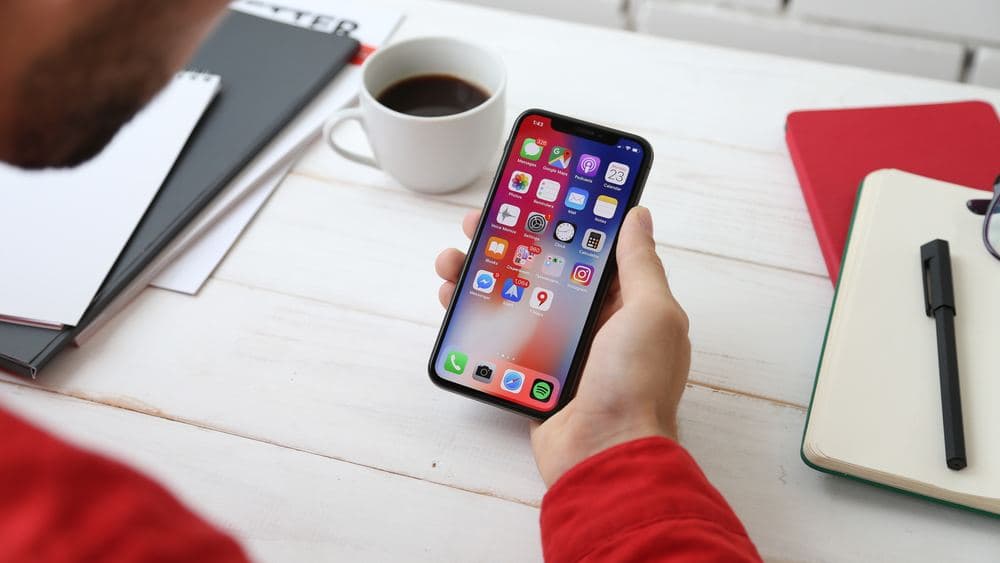 Бізнес онлайн 3: Розробка додатків
Ринок мобільних додатків стабільно зростає щодня. Останні кілька років мобільні додатки грають велику роль в житті будь-якого користувача смартфона або планшета. Додатків існує величезна кількість - деякі з них добре викачуються в AppStore або GooglePlay, приносячи своїм розробникам гідний прибуток.
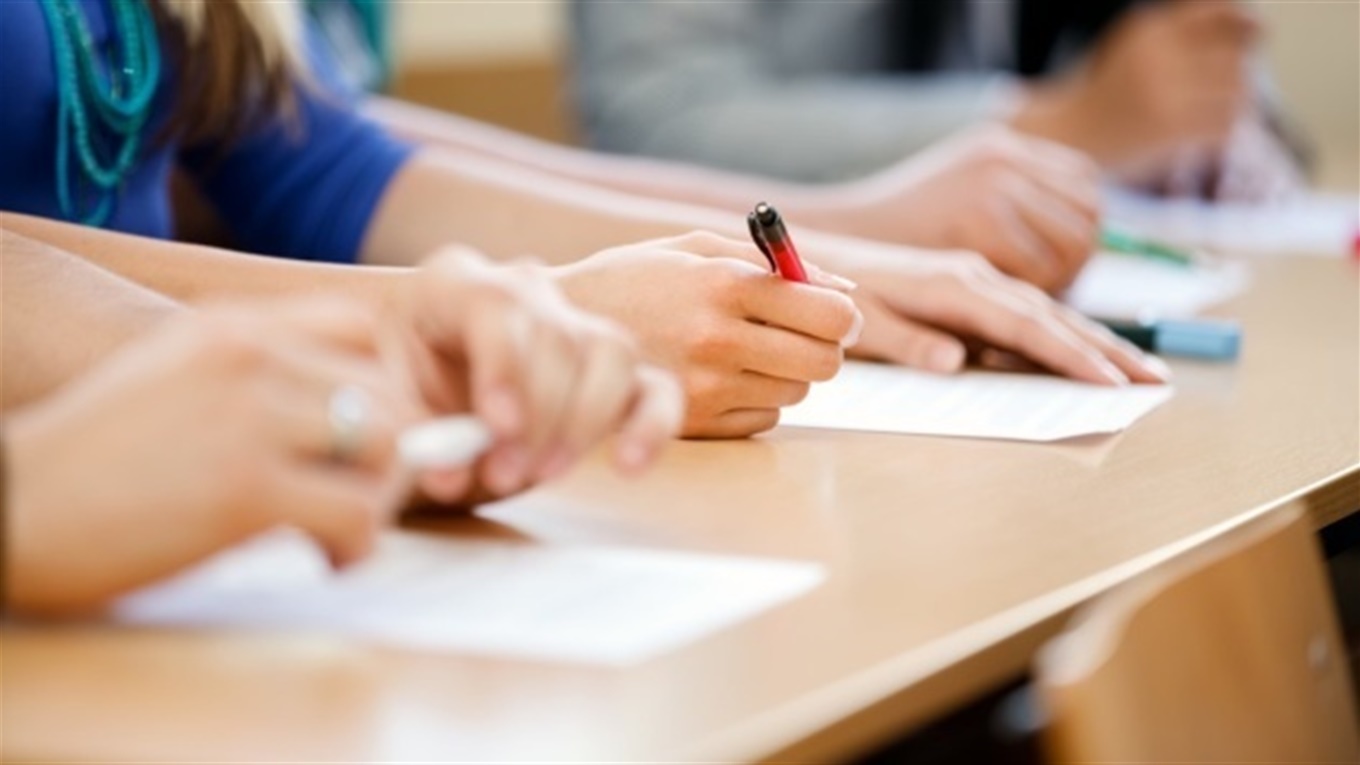 Бізнес онлайн 4: Послуги репетиторства
Репетиторство часто асоціюється саме з підготовкою до ЗНО проте уроки музики і малювання, акторської майстерності та вокалу - це теж, по суті, може бути онлайн бізнесом. Можна організувати курси програмування для самих маленьких, різні творчі гуртки, курси англійської і т.д. Визначте, яким навиком володієте і чого можете навчити, в якій області ви можете стати експертом, яким досвідом готові поділитися. Відповівши собі на ці питання, ви зможете вибрати напрямок.
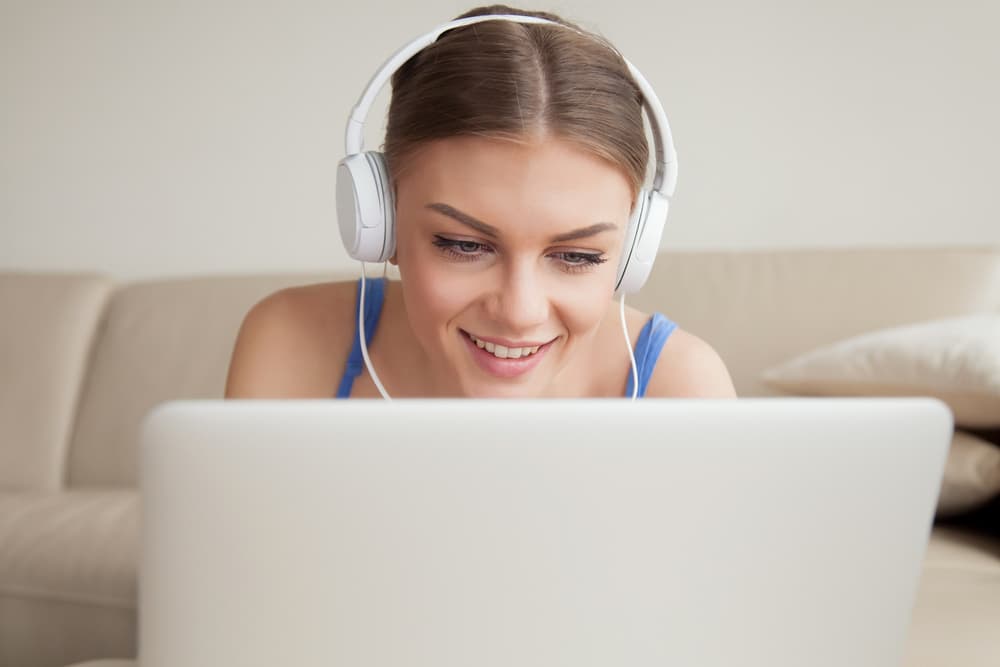 Бізнес онлайн 5: Вебінари і онлайн-навчання
В останні роки спостерігається популярність на такі види онлайн-бізнесу, як тренінги, вебінари та інші навчальні заходи. Тема особистісного зростання і розвитку актуальна завжди. Якщо ви володієте якимись знаннями і навичками, ви можете організувати свій майстер-клас, тренінг або запустити онлайн-курс.
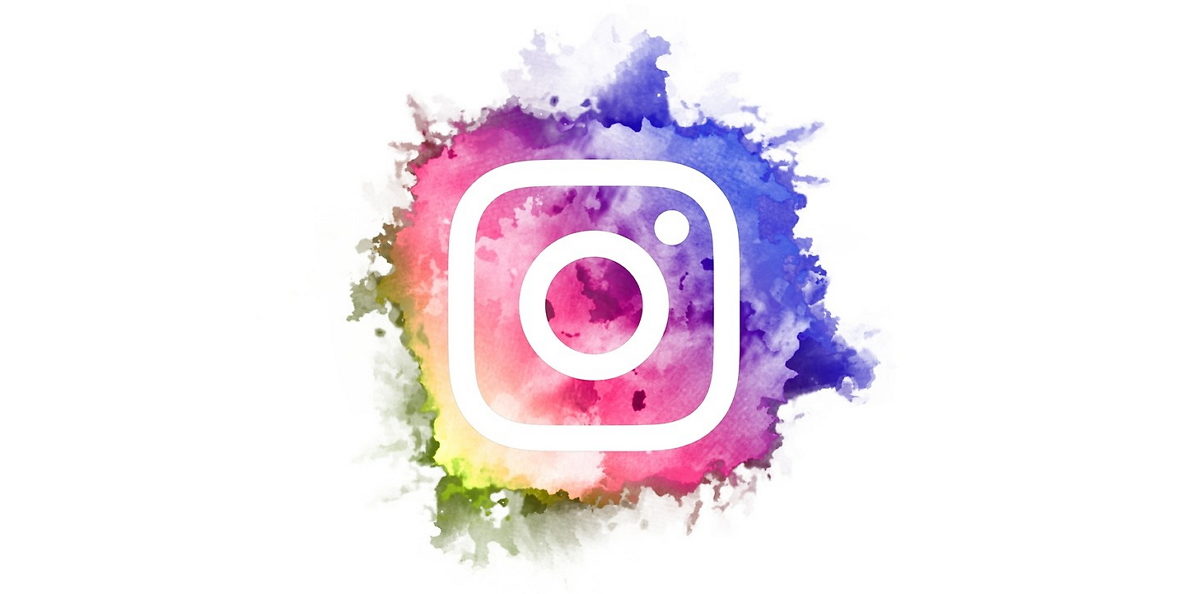 Бізнес онлайн 6: Блогінг
Найпопулярнішими і перспективними майданчиками для блогинга на сьогоднішній день є Instagram і Youtube. Почати власний бізнес онлайн з "Інстаграма" простіше - з техніки знадобиться тільки телефон. Ваш заробіток буде становити з рекламних доходів, співпраці з різними компаніями. А у випадку з Youtube ще можлива монетизація за перегляди відео. Але щоб отримувати достойний прибуток, знадобиться значна аудиторія. Мінімум 20 тис. Передплатників. Щоб набрати їх, доведеться вкласти кошти в розкрутку і створення контенту.
Дякую за увагу
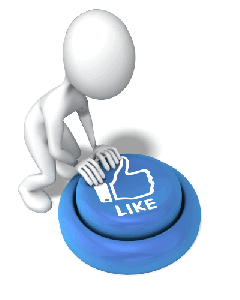